Climate ChangeHow it WorksClimate SensitivityVulnerabilitySolutions & Costs
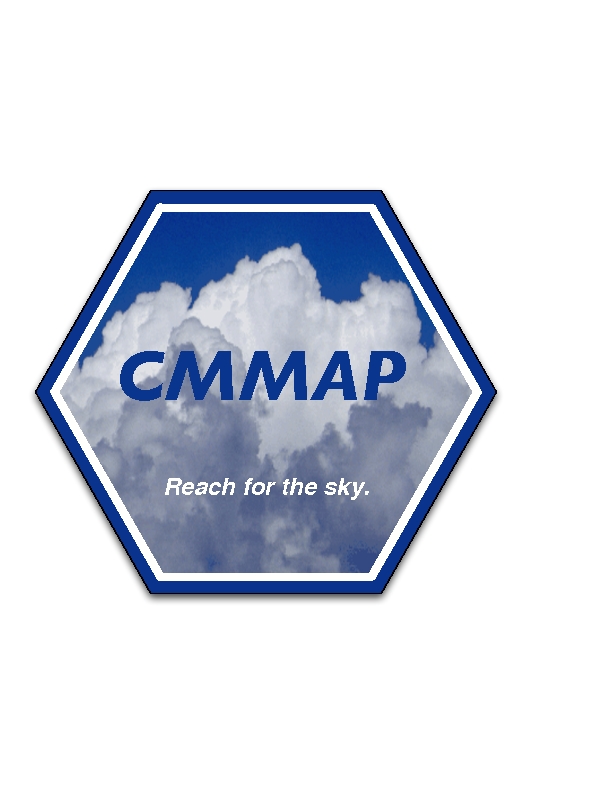 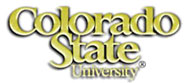 Scott Denning
Director of Education, CMMAP
Atmospheric Science, CSU
Email Scott.Denning@ColoState.edu for a copy of this presentation
Common Myths about ClimateBe skeptical … be very skeptical !
Climate is complicated … have to ask experts
Concern about global warming is based on recent temperature trends
“9 of the 10 hottest years on record …”
If somebody could find some other cause for recent warming, we could quit worrying
Global warming is a theory based on complicated computer models
If we stop burning coal, we’ll freeze in the dark!
Climate Change Primer
Heat Budgets & Climate
Climate Sensitivity: The Past
Vulnerability
Solutions
Costs
Climate Change Primer
Heat Budgets & Climate
Climate Sensitivity: The Past
Vulnerability
Solutions
Costs
Weather vs Climatewhat’s the difference?
If you don’t like the weather:
 Wait five minutes!
If you don’t like the climate:
  Move!
Climate is Place
Depends on where you live:
Latitude!
Altitude (mountains vs valley)
What’s upwind (ocean vs land)
Changes very slowly
Very predictable
We can predict that Miami is warmer than Minneapolis for precisely the same reasons that we can predict a warmer future!
Location!   Location!   Location!
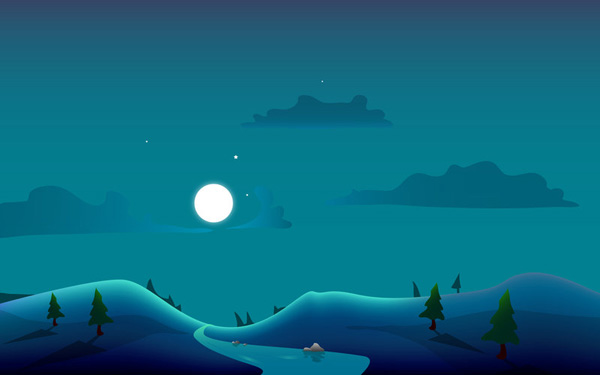 Ever Wonder Why?
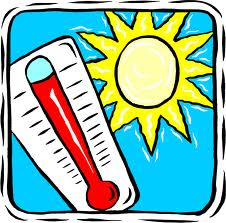 Night is usually colder than day
Winter is usually colder than summer
Minneapolis is usually colder than Miami
Heat Budgets
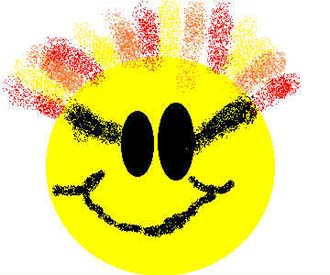 Heat in
Heat out
Heat in
Heat out
Planetary Energy Balance
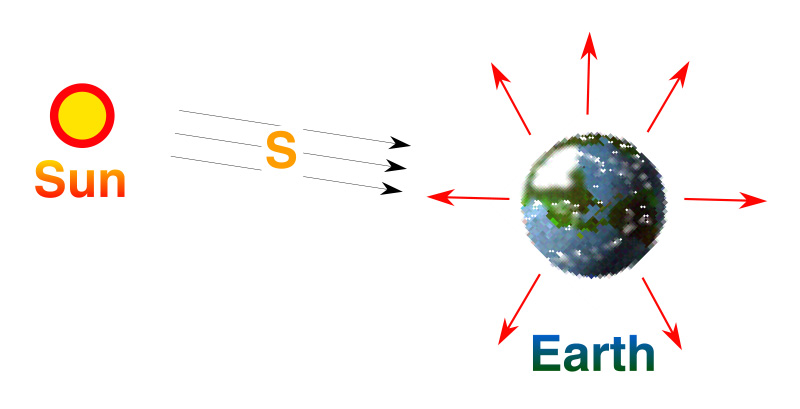 Energy In = Energy Out
But the observed Ts is about 59 °F
Dancing Molecules and Heat Rays!
N
O
O
N
Nearly all of the air is made of oxygen (O2) and nitrogen (N2) in which two atoms of the same element share electrons
Infrared (heat) energy radiated up from the surface can be absorbed by these molecules, but not very well
Diatomic molecules can vibrate back and forth like balls on a spring, but the ends are identical
Dancing Molecules and Heat Rays!
C
O
O
H
O
H
Carbon dioxide (CO2) and water vapor (H2O) are different!
They have many more ways to vibrate and rotate, so they are very good at absorbing and emitting infrared (heat) radiation
Molecules that have many ways to wiggle are called “Greenhouse” molecules
Absorption spectrum of CO2 was measured by John Tyndall in 1863
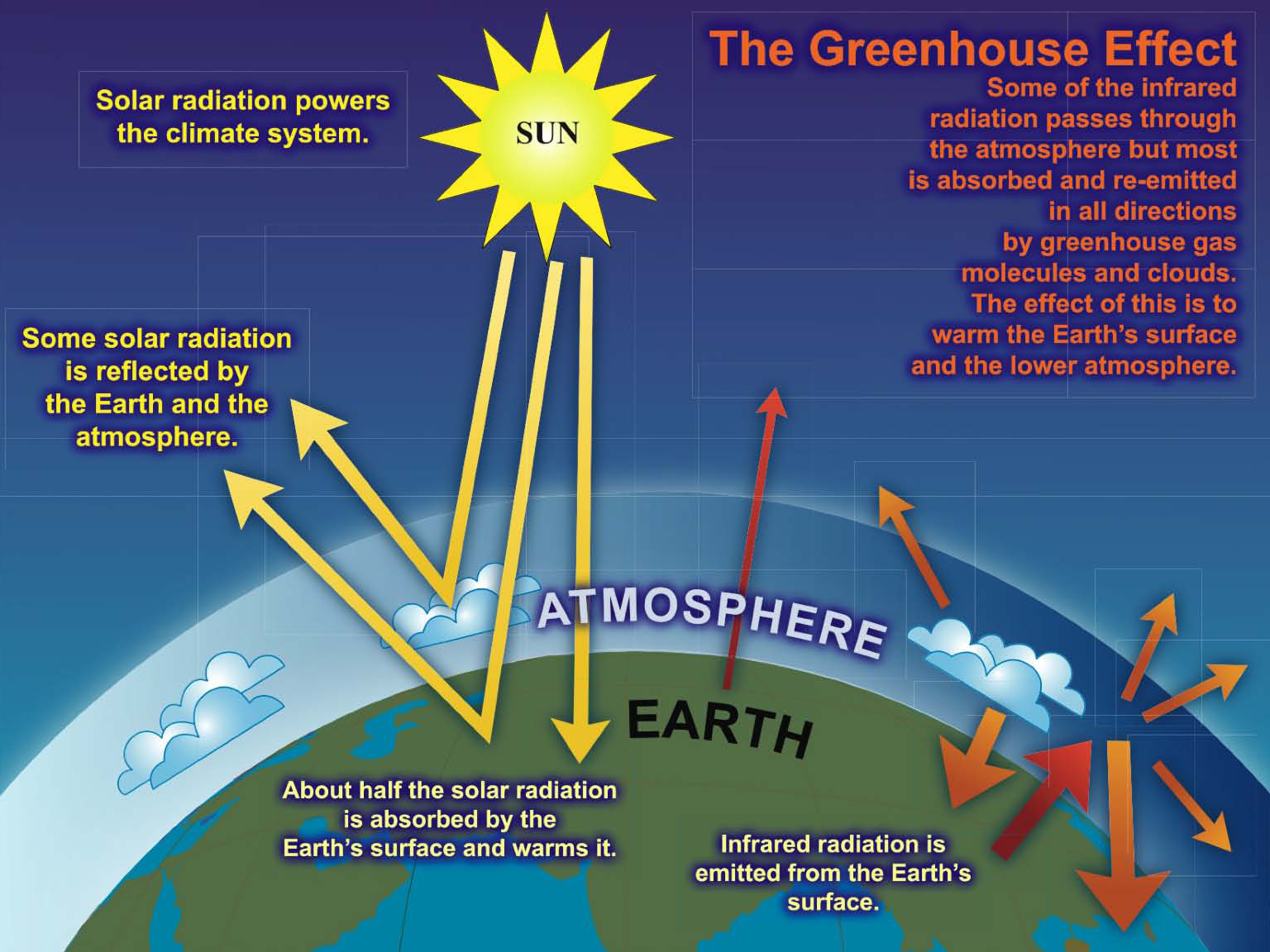 Common Sense
1 m
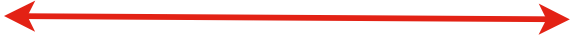 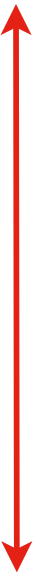 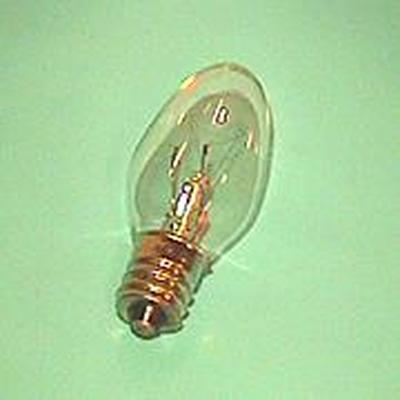 Doubling CO2 would add 4 watts to every square meter of the surface of the Earth, 24/7
Doing that would make the surface warmer
This was known before light bulbs were invented!
4 Watts
1 m
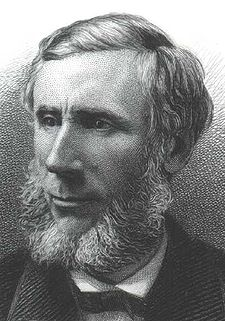 John Tyndall, January 1863
Common Sense
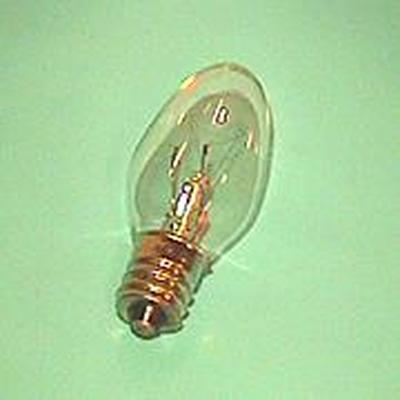 Doubling CO2 would add 4 watts to every square meter of the surface of the Earth, 24/7
Doing that would make the surface warmer
This was known before light bulbs were invented!
4 Watts
Common Misconception #1
“People are worried about climate change because it’s been getting warmer lately”
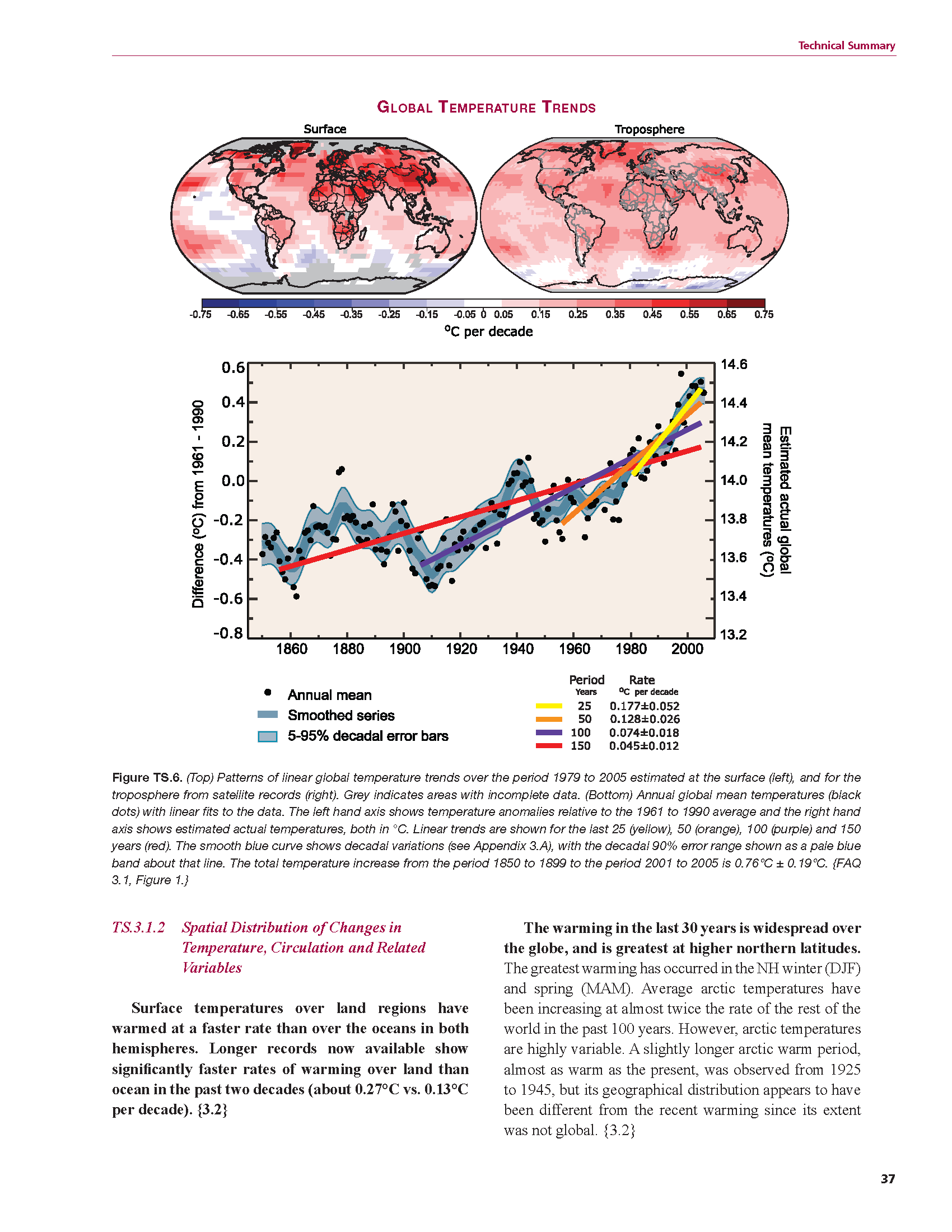 Common Misconception #1
“People are worried about climate change because it’s been getting warmer lately”
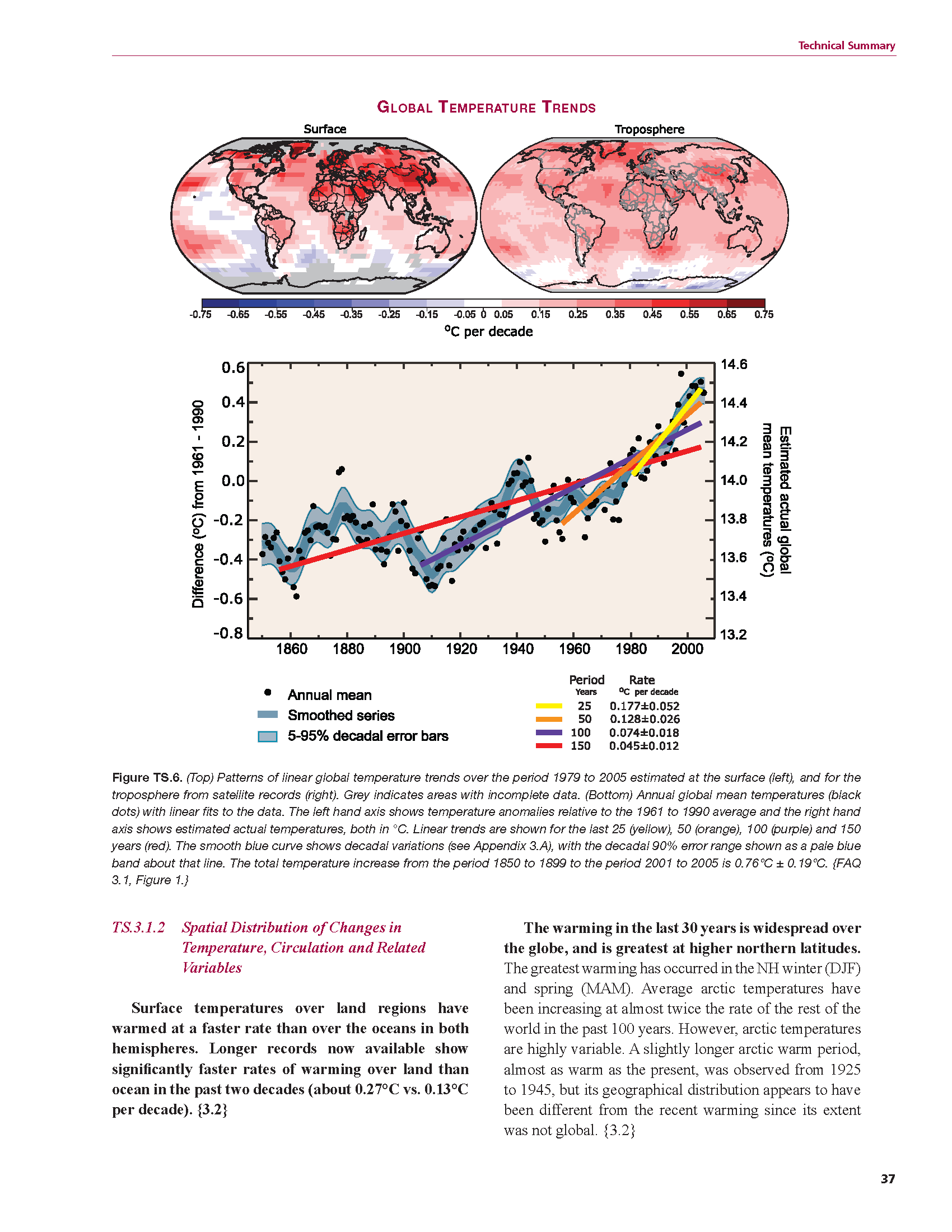 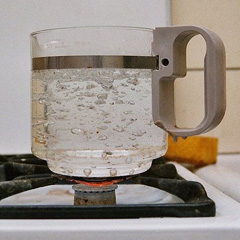 WRONG! We’re concerned because we know that when we add energy to things, they warm up
Climate Change Primer
Heat Budgets & Climate
Climate Sensitivity: The Past
Vulnerability
Solutions
Costs
Earth’s Climate as a “Black Box”
S
TS
Climate System
1367W m-2
15 C
Surface Temperature Out
Sunshine
In
Climate Forcing, Response, and Sensitivity
ΔS
ΔTS
Climate System
+ 1W m-2
? °C
Response:
(Change in Surface Temperature)
Forcing
(change in sunshine)
DTS
Dvapor
D albedo
Climate Feedback Processes
Positive Feedbacks (amplify changes)
Water vapor
Ice-albedo
High clouds
D hi cloud
D LW
D lo cloud
DS
Negative feedbacks (damp changes)
Longwave cooling
Low clouds
Learning from the Past
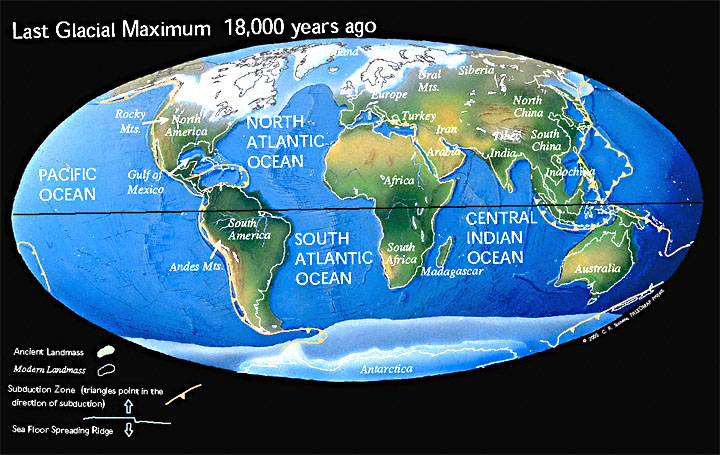 CO2 and the Ice Ages
Over the past 420,000 years atmospheric CO2 has varied between 180 and 280 ppm, beating in time with the last four glacial cycles
CO2
370 ppm in 2000
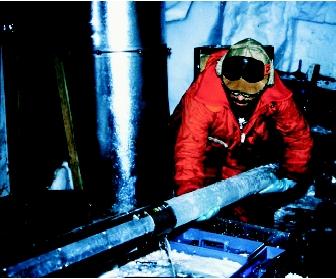 ice
ice
ice
ice
Vostok (400k yr) Ice Core data (Petit et al, 1999)
Estimating Total Climate Sensitivity
At the Last Glacial Maximum (~ 18k years ago) surface temp ~ 5 °C colder
CO2 was ~ 180 ppm (weaker greenhouse, 3.7 W m-2 more LW)
Brighter surface due to snow and ice, estimate 3.4 W m-2 more reflected solar 
Almost 3x as sensitive as suggested by Arrhenius in 1897 …
Other feedbacks must be going on as well
Review: 19th Century Physics(updated using paleo-data)
Forcing:  changes in properties of atmosphere as measured by spectroscopy 	(4 W m-2 per doubling of CO2)

Feedback: both positive and negative, total response to forcing estimated from Ice Age climate data    (about 0.7 °C  per W m-2)

Response: about 2.8 °C warming for 2 x CO2
No climate models required … just based on observations
(modern calculations agree … coincidence?)
CO2 and the Modern Age
Over the past 420,000 years atmospheric CO2 has varied between 180 and 280 parts per million, beating in time with the last four glacial cycles
Since the Industrial Revolution, CO2 has risen very rapidly
CO2
390 ppm in 2010
370 ppm in 2000
ice
ice
ice
ice
Vostok (400k yr) Ice Core data (Petit et al, 1999)
from measurements
The Past 2000 Years
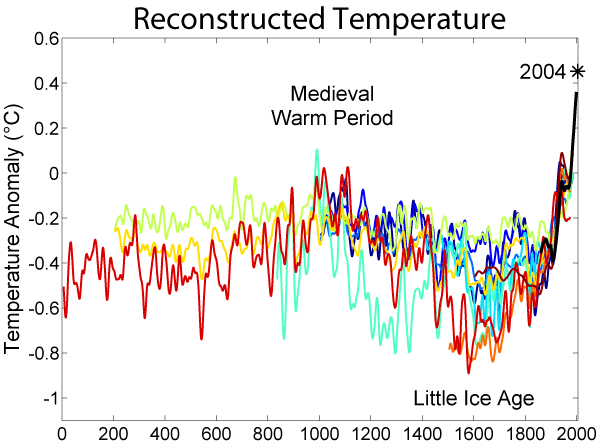 http://commons.wikimedia.org/wiki/File:2000_Year_Temperature_Comparison.png
Reconstructed Radiative Forcings
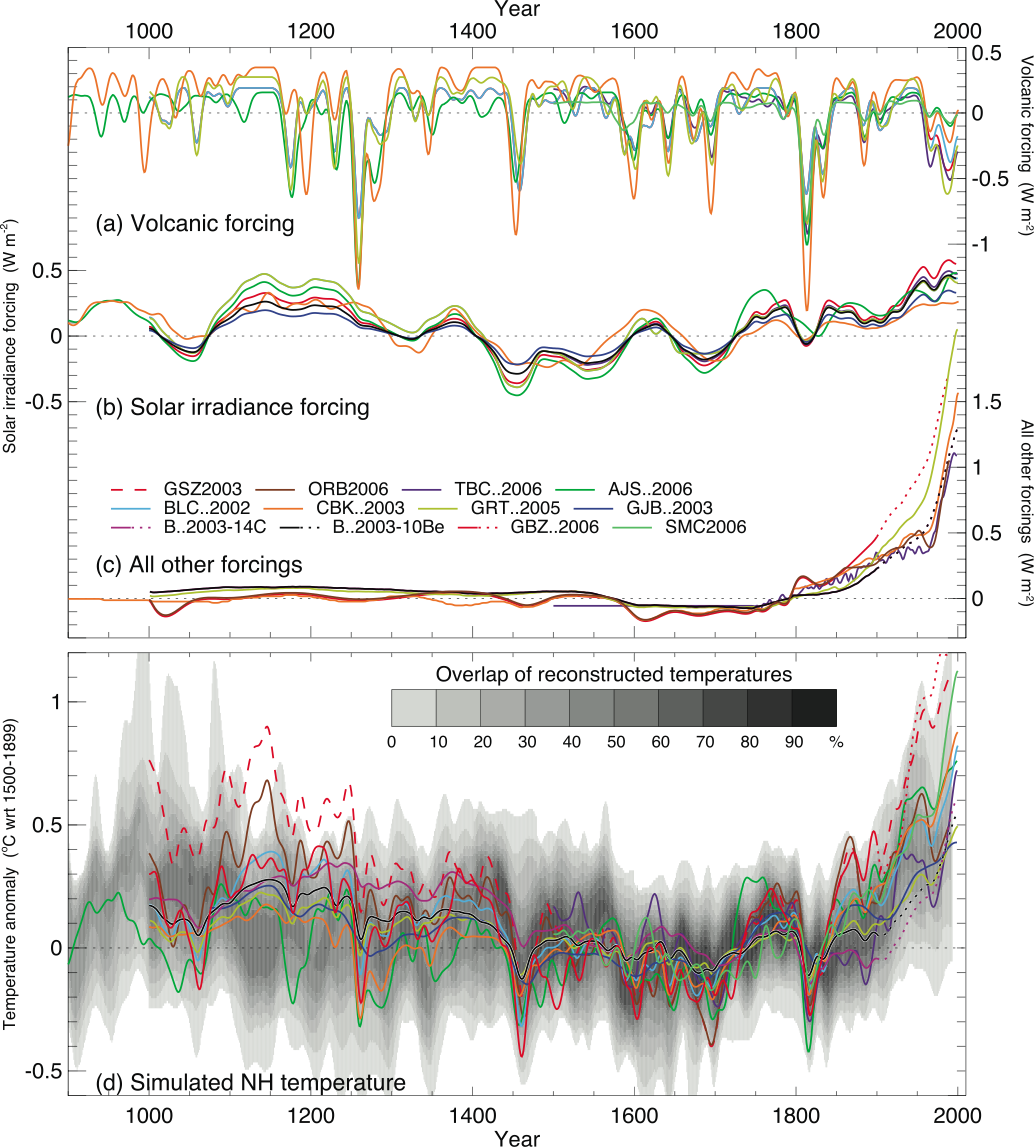 CO2 and the Future
Over the past 420,000 years atmospheric CO2 has varied between 180 and 280 parts per million, beating in time with the last four glacial cycles
Since the Industrial Revolution, CO2 has risen very rapidly
If China & India develop using 19th Century technology, CO2 will reach 900 ppm in this century
CO2
900 ppm in 2100
388 ppm in 2009
ice
ice
ice
ice
Vostok (400k yr) Ice Core data (Petit et al, 1999)
You ain’t seen nothing yet!
Climate Change Primer
Heat Budgets & Climate
Climate Sensitivity: The Past
Vulnerability
Solutions
Costs
How much warmer?
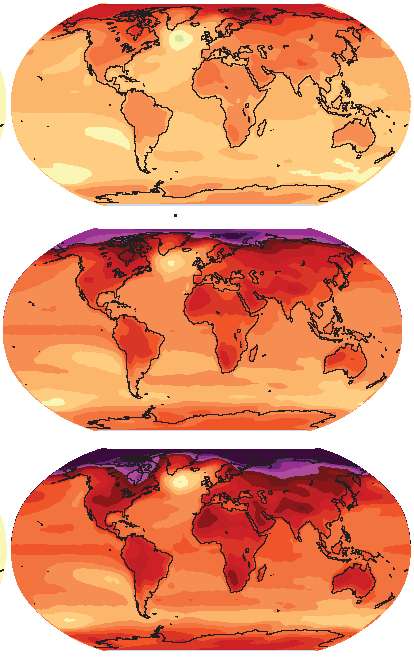 Low
Emissions
Land vs ocean!
North vs South
Global mean warming of 2º to 5º C
North American warming of 3º to 6º C
	= 5º to 11º F
Arctic warming of 8º to 14º F
Moderate
Emissions
High
Emissions
Rainfall?    		Agriculture? Water supply?            Ski industry?
	Mass immigration?
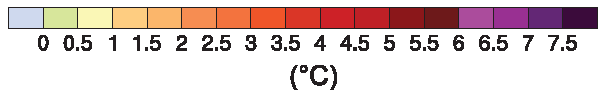 Where is it 10°F Warmer
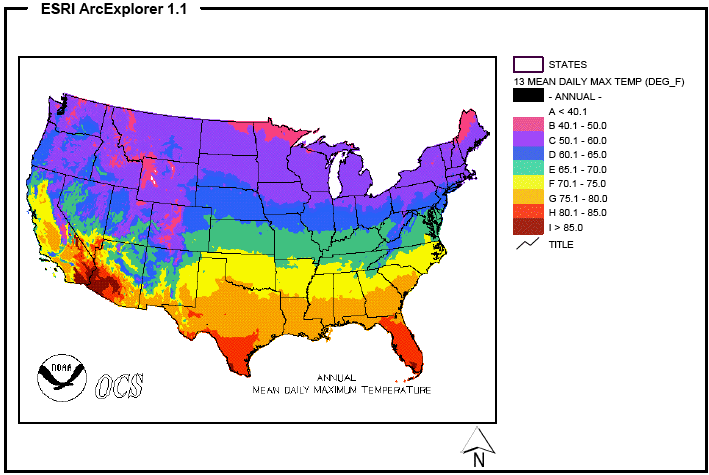 “on average?”
Denver  Amarillo
Grand Junction  Tucson
Illinois Mississippi
Water? 	Crops?    Real Estate?     Health?
How Much Warmer?
If China and India industrialize with coal, CO2 will rise to 4x preindustrial
Extra CO2 will last for centuries after coal is gone
CO2
CO2 (ppm)
Warming (Celsius)
warming
you are
here
GtC/yr
year
The heck with Polar Bears … what would that do to farmers?
4
Fossil Fuel
Burning
CO2 “Budget” of the World
billion tons go out
8
ATMOSPHERE
billion 
tons go in
4
billion tons added every year
800
billion tons carbon
Ocean
Land Plants and soils (net)
2
2
+
=
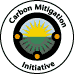 Extra heat comes from the water, not the faucet!
Common Myth #2
“When we reduce or stop the burning of fossil fuel, the CO2 will go away and things will go back to normal”
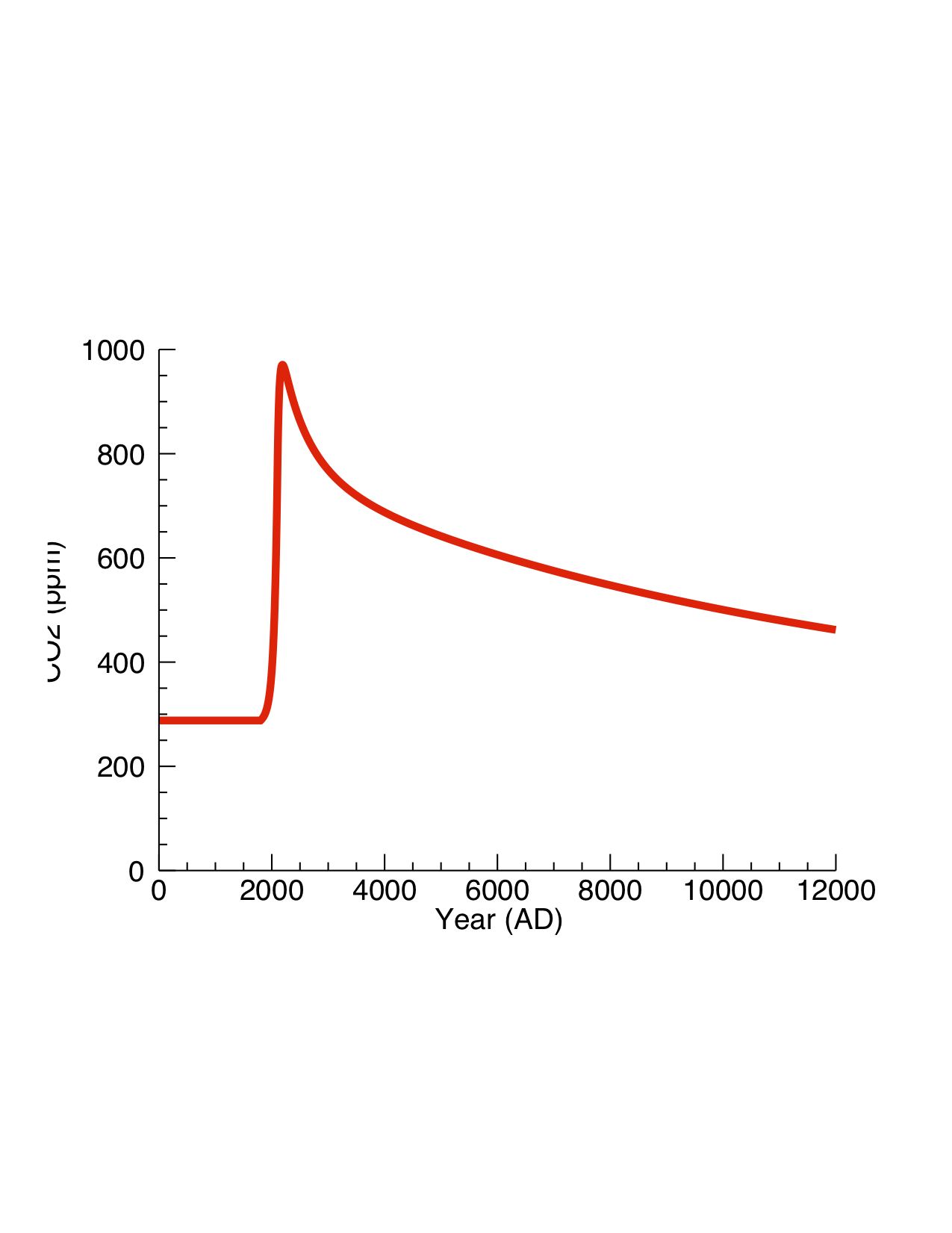 CO2 from fossil fuel will react with oceans, but only as fast as they “mix”

Eventually, fossil CO2 will react with rocks

Much of the CO2 we emit now will stay in the air for many thousands of years!
CO2 (ppm)
you arehere
industrial
revolution
A Region On the Edge
Colorado Precipitation Map
Much of the region already receives only marginal precipitation

Just enough snow to support forests and reservoirs 

Just enough irrigation water to support farming
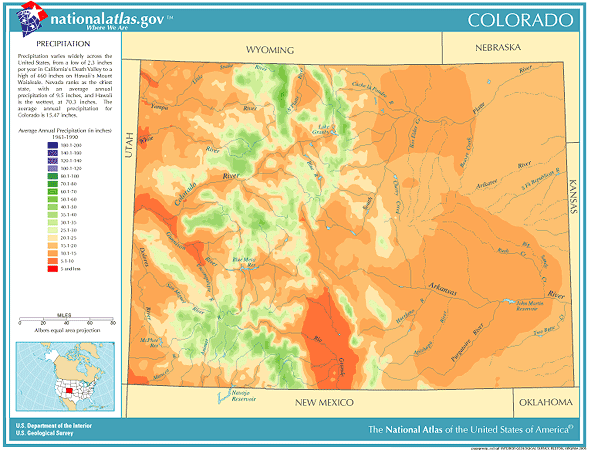 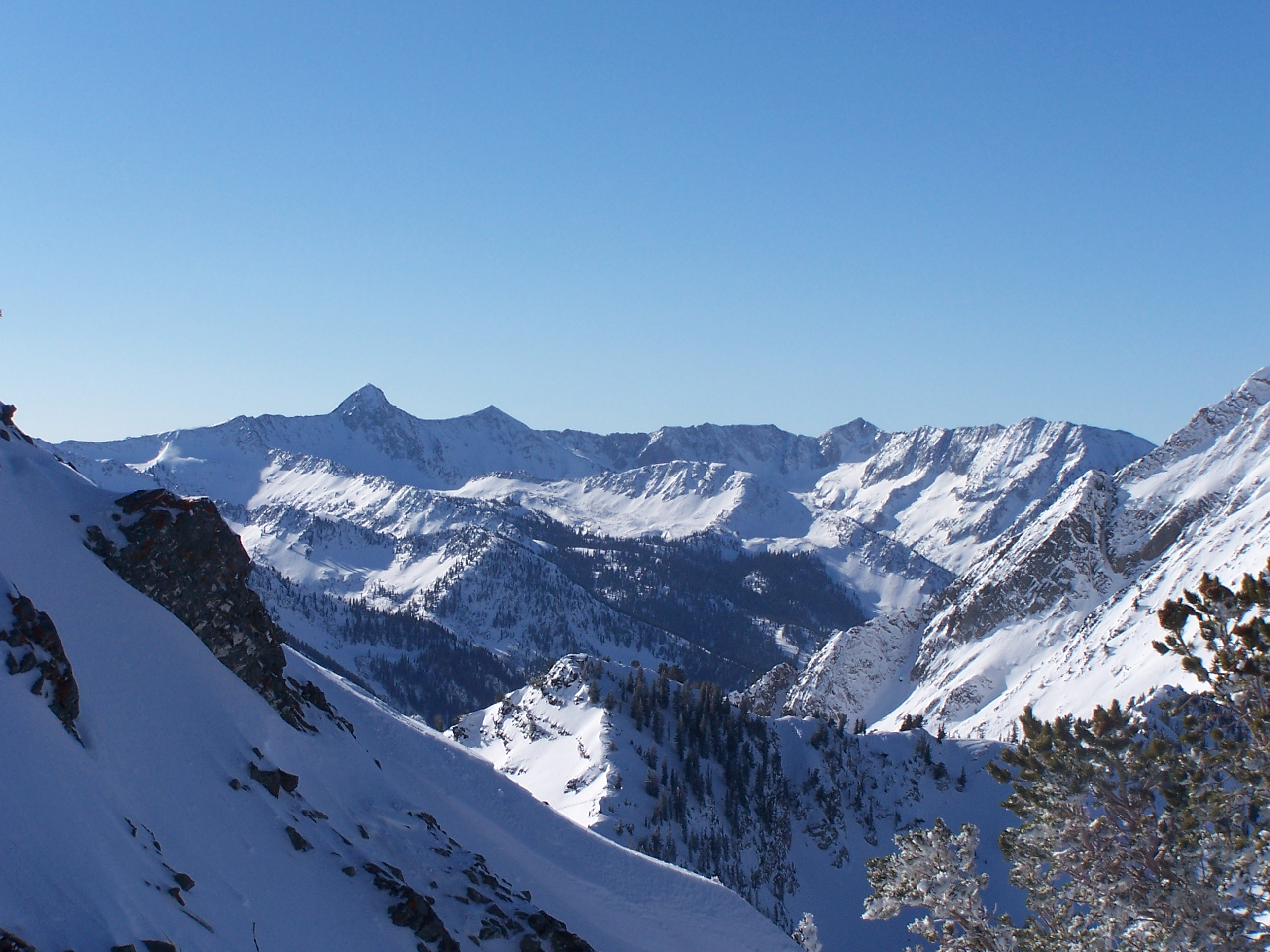 Ski Industry
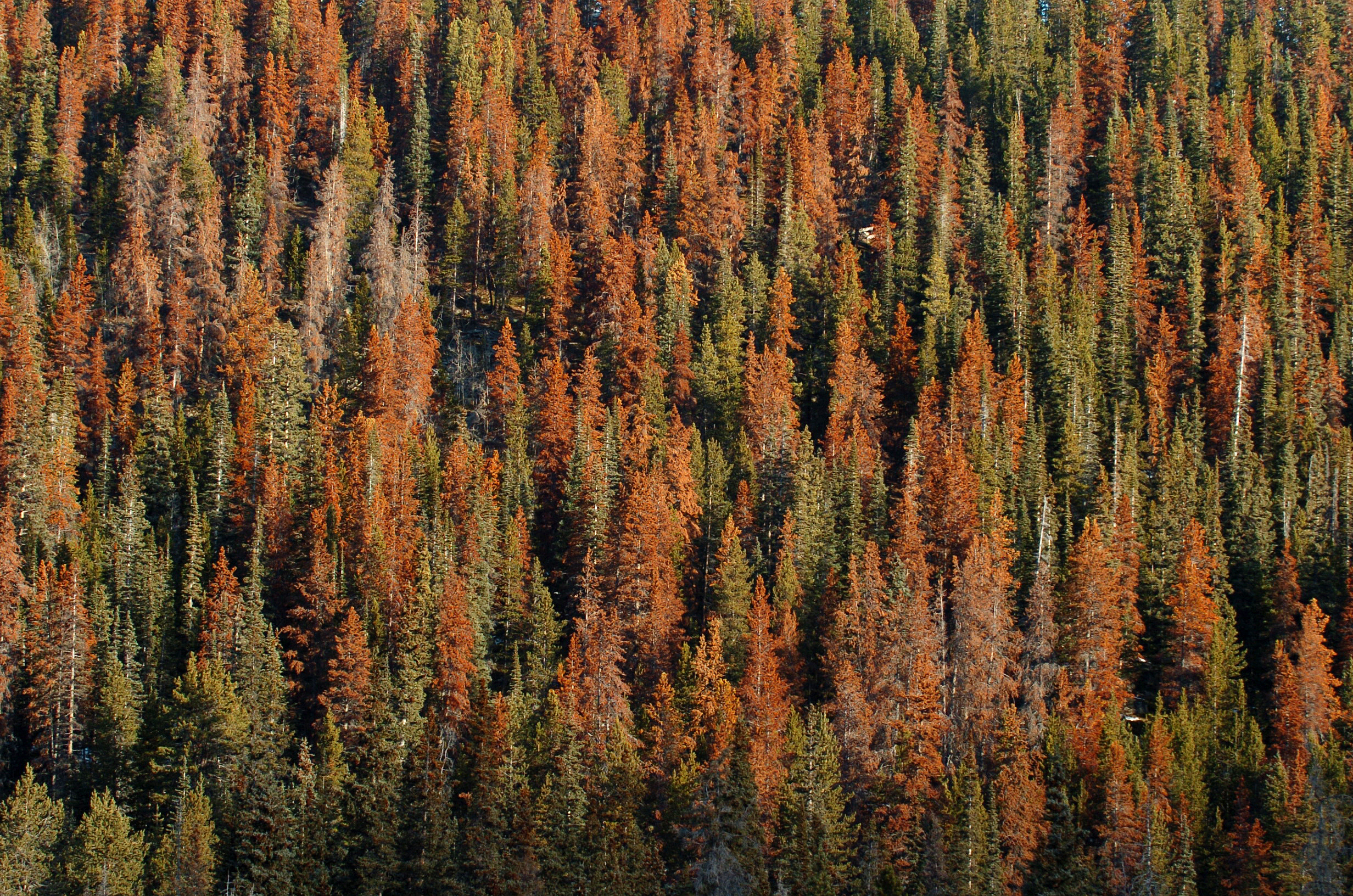 Insect Pests
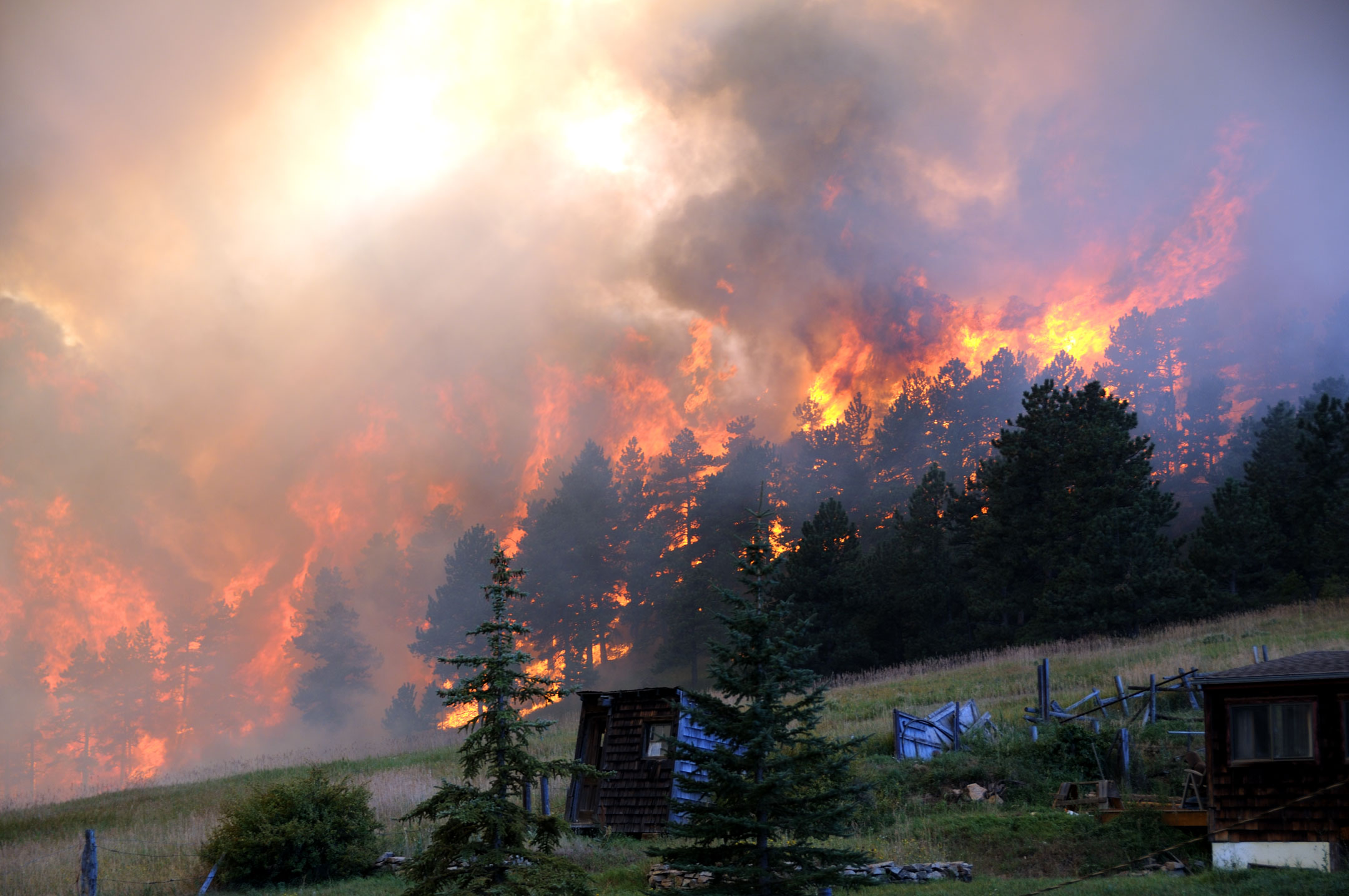 Wildfire
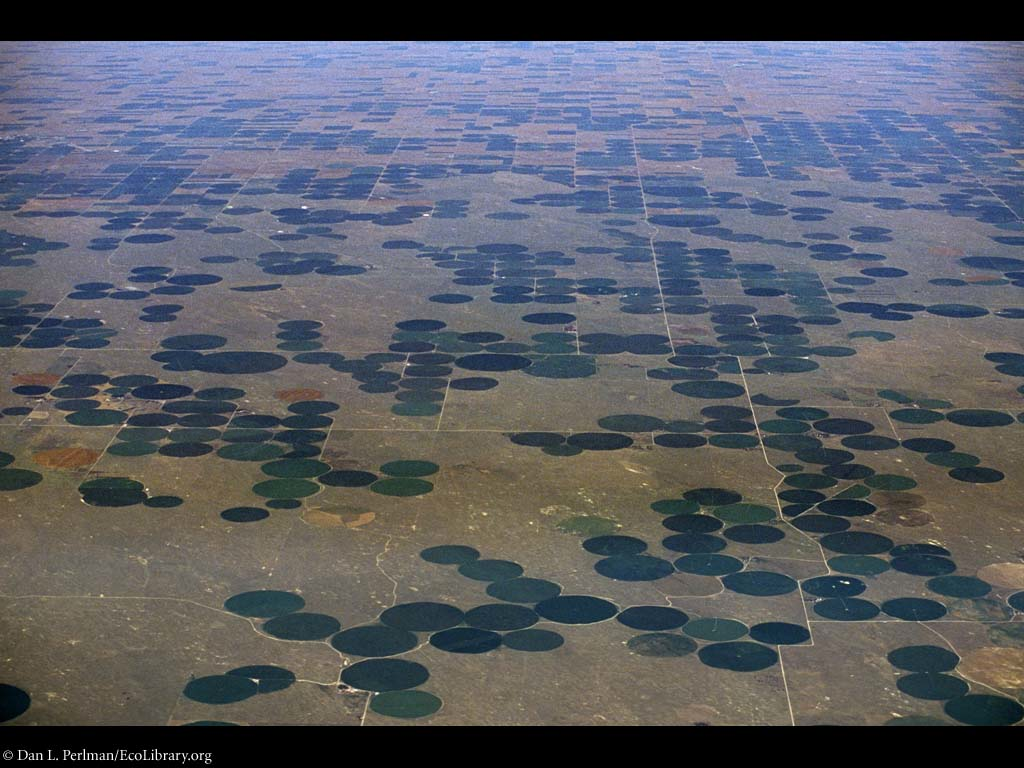 Irrigated Agriculture
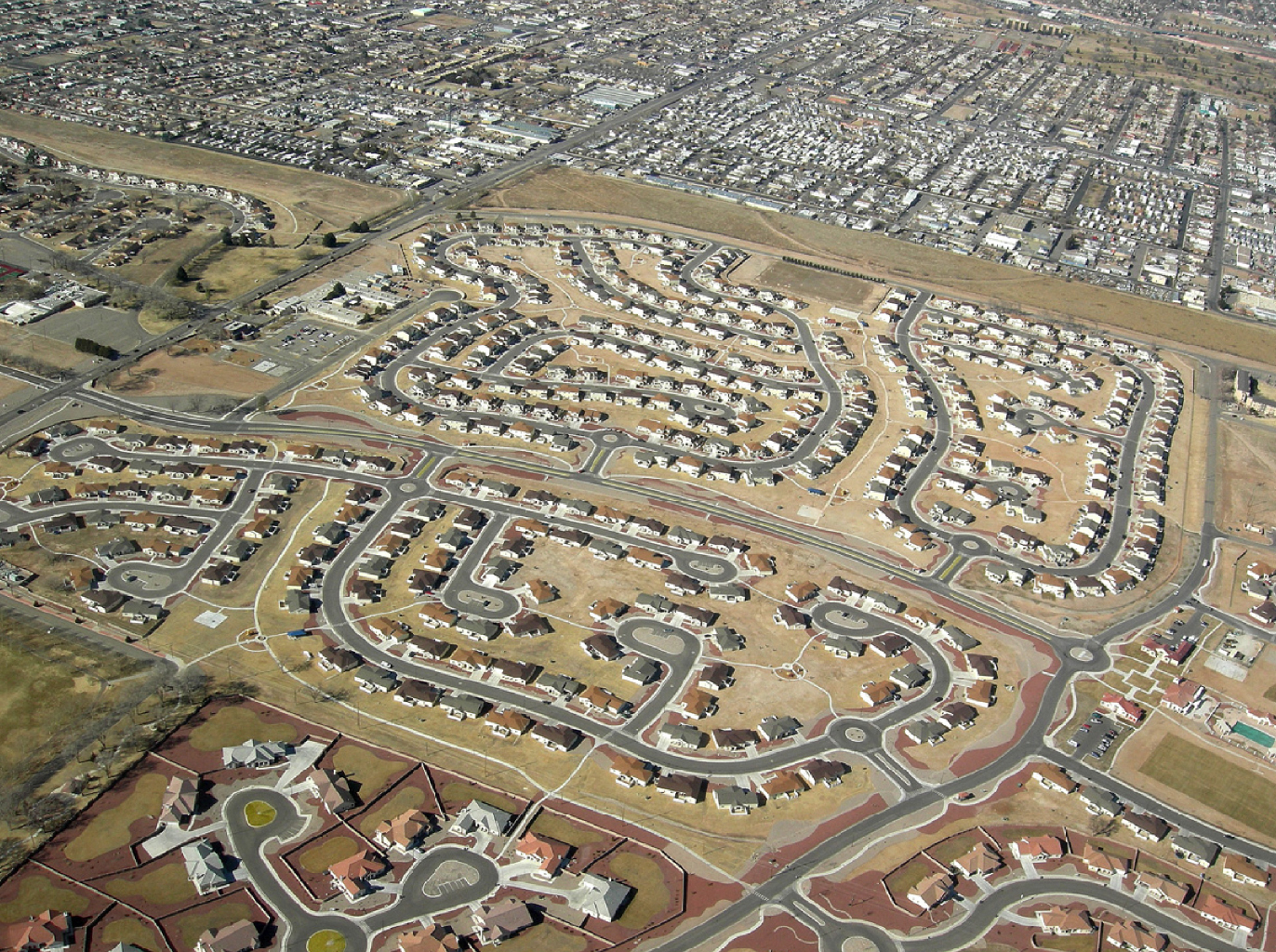 Real Estate Development
US Energy Use by Source
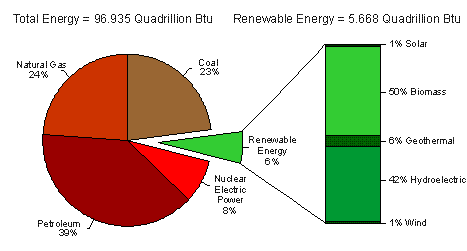 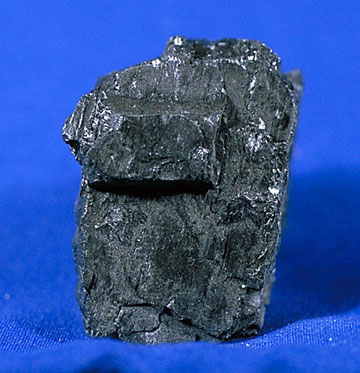 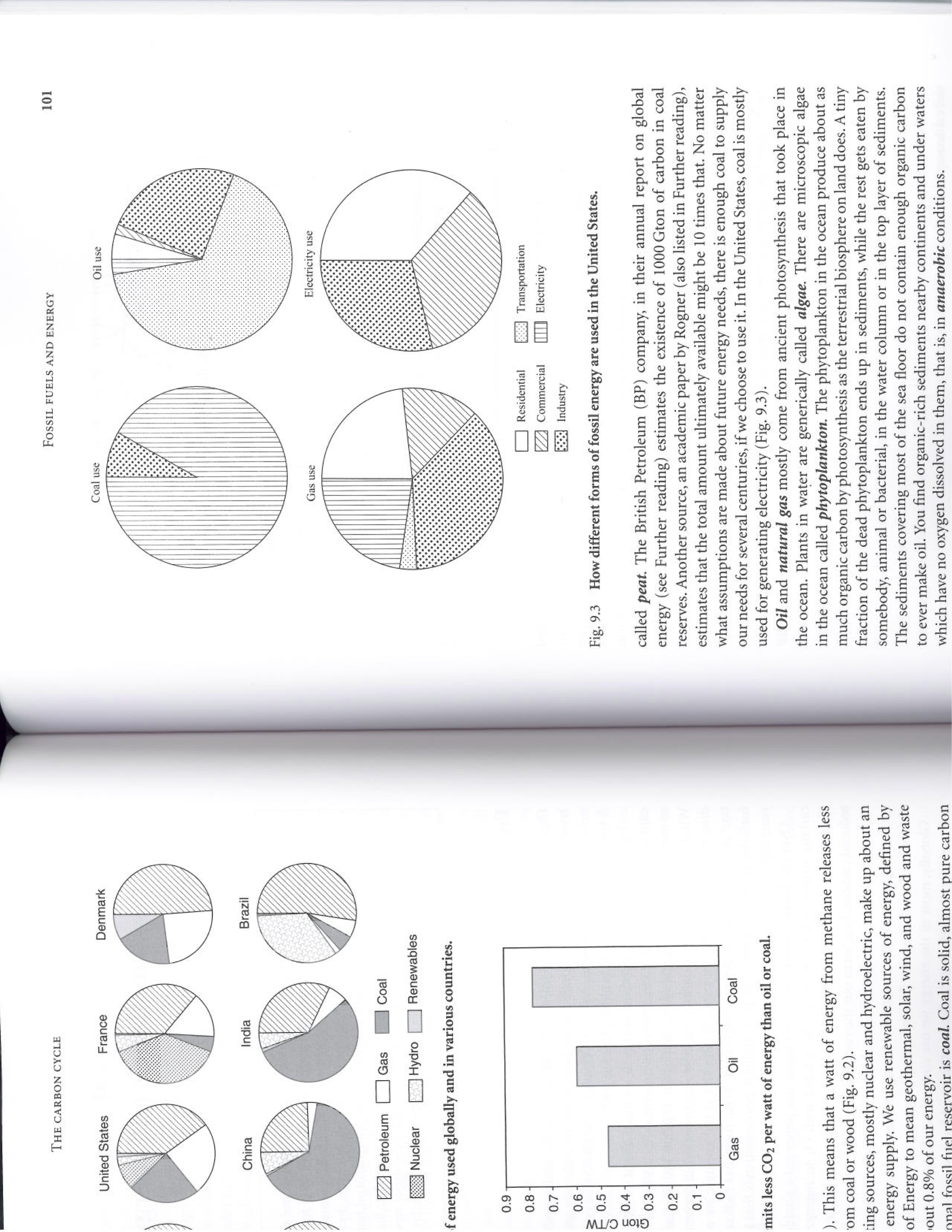 Fuel Uses in USA
Oil Reserves by Region
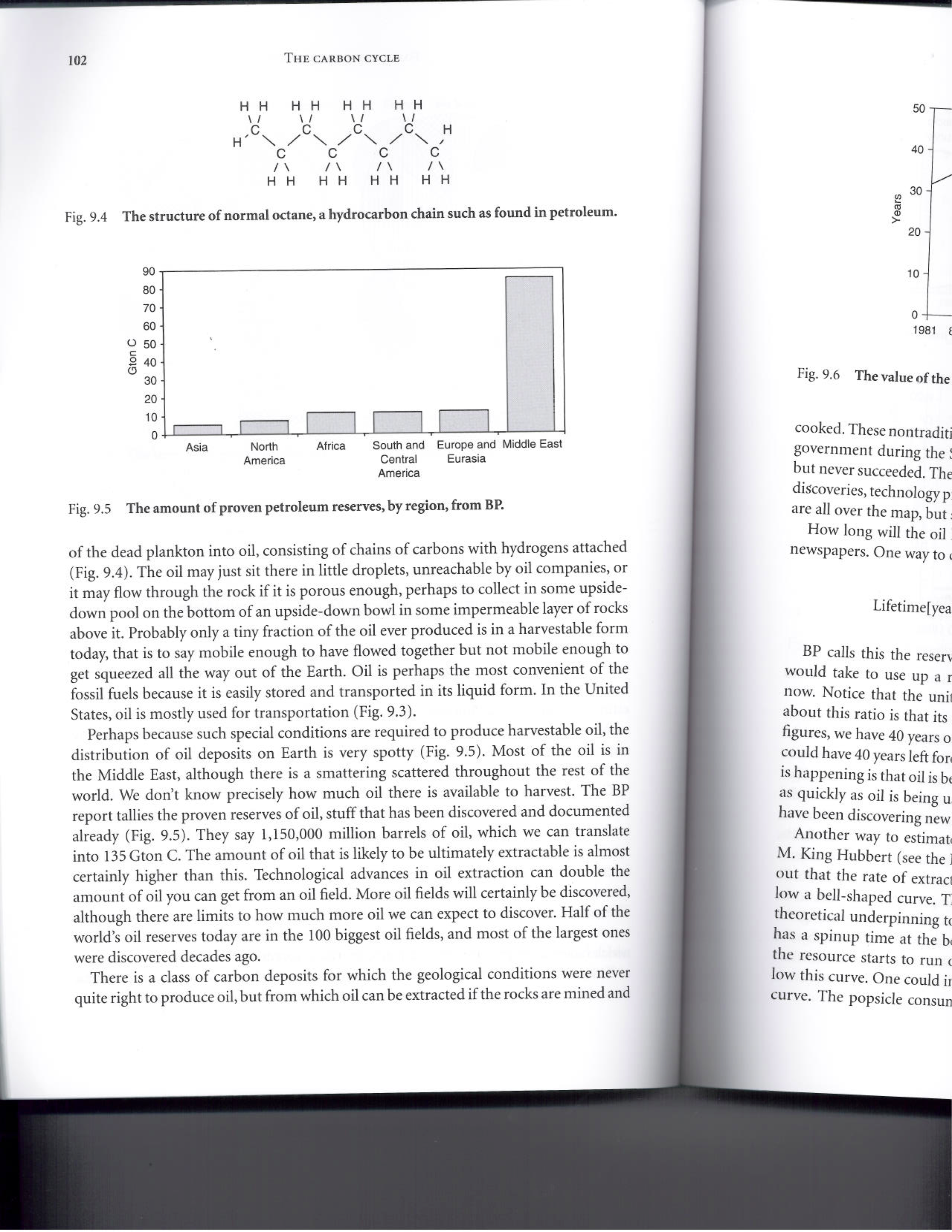 Roughly speaking, all the world’s oil is in the Middle East
Oil Reserves
64% in top 5 countries
88% in these 13 countries
US consumption is about 7.3 B bbl/yr
Natural Gas Reserves
Russia and Iran dominate gas reserves
World consumption ~ 84 Tcf/yr
US uses ~ 22
World reserves ~ 60 yrs of current demand
Coal Reserves
US, Russia, and China
Very different distribution than petroleum … goes ~ like land area
US uses ~ 1 billion tons/yr
World reserves ~200 years of current demand
Center for Climate Strategies: http://www.coloradoclimate.org/ewebeditpro/items/O14F13894.pdf
[Speaker Notes: Assumes 20% RPS; new plants at 75% coal and 25% natural gas; generation grows at 2.5 – 2.0% annually; 125% credit toward RPS for CO-based RE; other assumptions.]
National Emissions
Total Emissions
Emissions per Person
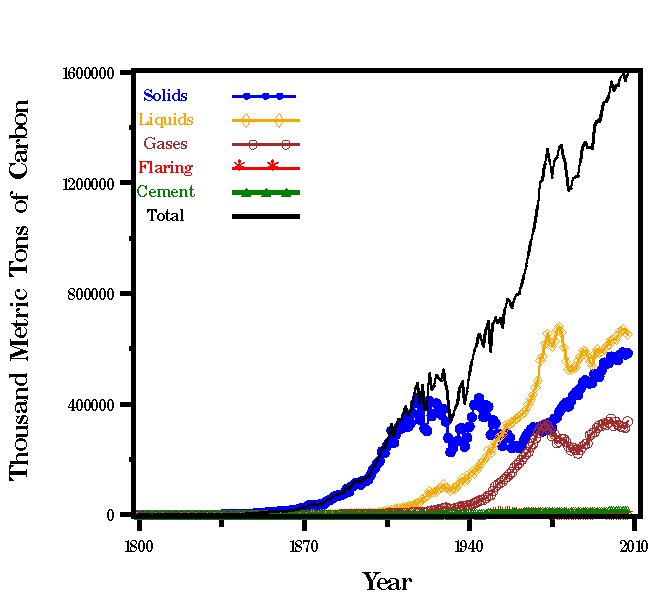 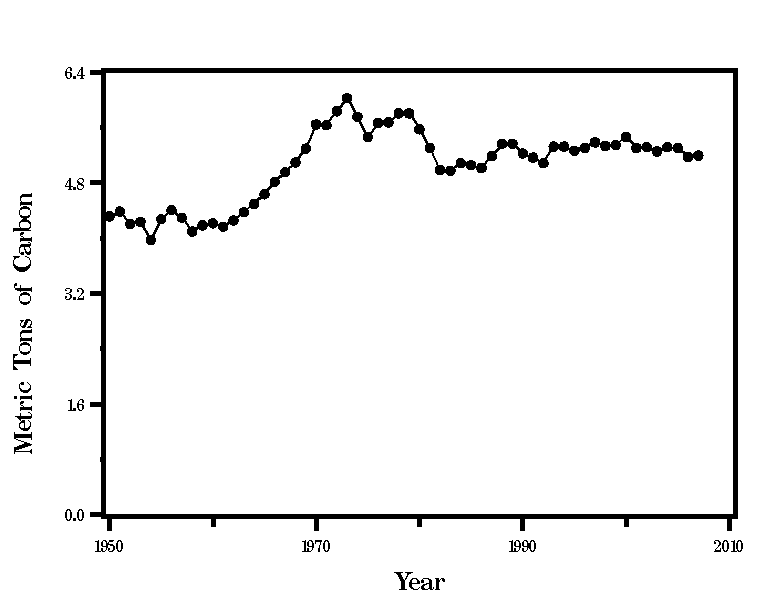 USA
USA
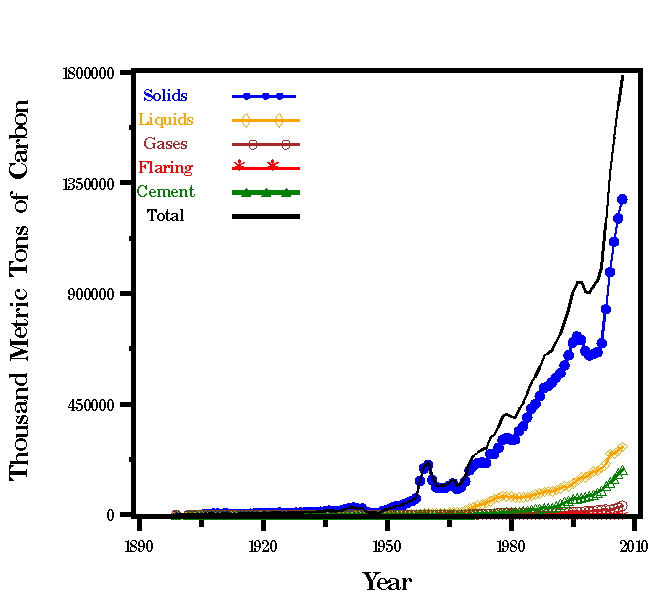 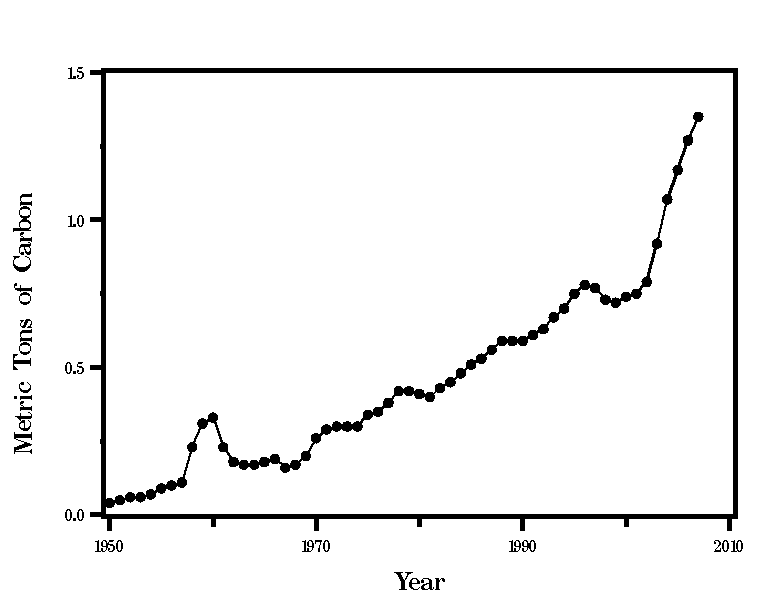 China
China
Dramatic contrast – history versus future
Least Developed


Developing



India




China

Former Soviet
Other developed
Japan
Europe
USA
CO2 emissions
Raupach et al. PNAS 2007
Climate Change Primer
Heat Budgets & Climate
Climate Sensitivity: The Past
Vulnerability
Solutions
Costs
The Worst Myth of All
Without the subsidy of cheap fossil energy, civilization will crumble
People will freeze in the dark!
We’ll starve!
“The sky is falling!”
Be skeptical … be very skeptical !
Historical Emissions
Billions of Tons  Carbon Emitted per Year
16
Historical
 emissions
8
0
1950
2000
2050
2100
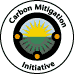 The “Stabilization Triangle”
Billions of Tons  Carbon Emitted per Year
Current path = “ramp”
16
Stabilization Triangle
Interim Goal
Historical
 emissions
8
Flat path
1.6
0
1950
2000
2050
2100
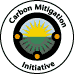 “Stabilization Wedges”
Billions of Tons  Carbon Emitted per Year
16 GtC/y
Current path = “ramp”
16
Eight “wedges”
Goal: In 50 years, same
global emissions as today
Historical
 emissions
8
Flat path
1.6
0
1950
2000
2050
2100
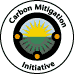 http://www.princeton.edu/wedges/
Cumulatively, a wedge redirects the flow of 25 GtC in its first 50 years. This is 2.5 trillion dollars at $100/tC.
A “solution” to the CO2 problem should provide at least one wedge.
What is a “Wedge”?
A “wedge” is a strategy to reduce carbon emissions that grows in 50 years from zero to 1.0 GtC/yr. The strategy has already been commercialized at scale somewhere.
1 GtC/yr
Total = 25 Gigatons carbon
50 years
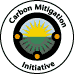 Efficiency
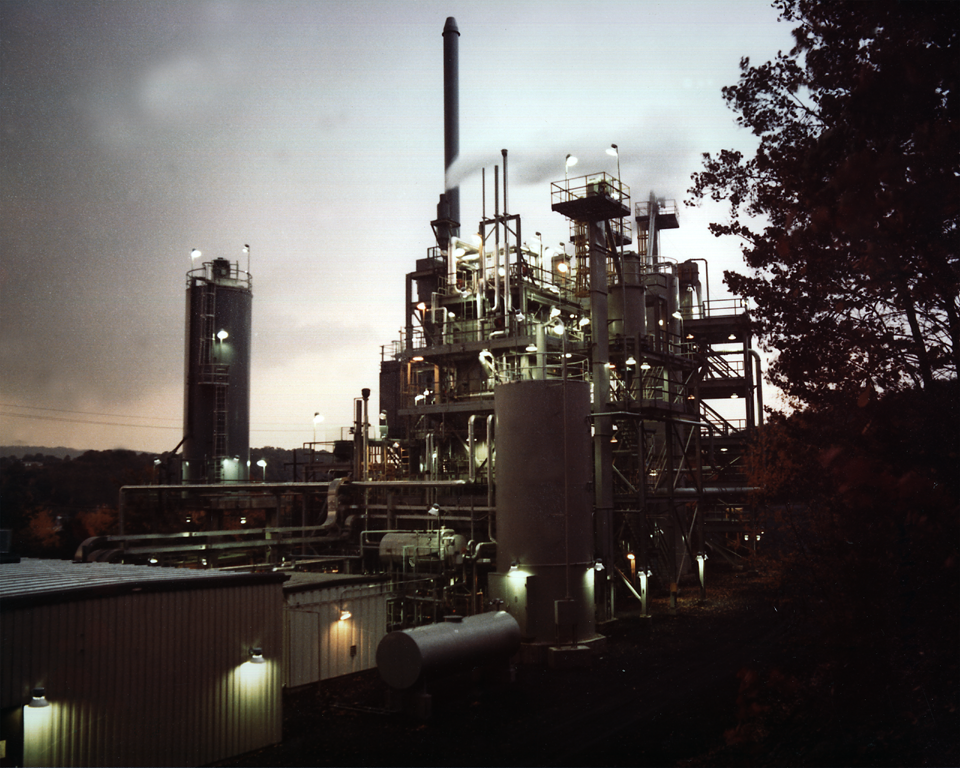 Photos courtesy of Ford Motor Co., DOE,  EPA
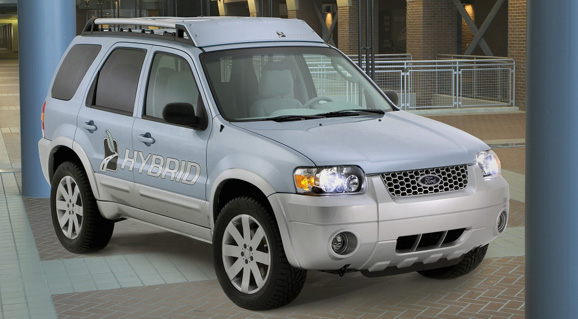 Produce today’s electric capacity with double today’s efficiency
Double the fuel efficiency of the world’s cars or halve miles traveled
Average coal plant efficiency is 32% today
Use best efficiency practices in all residential and commercial buildings
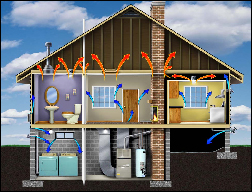 There are about 600 million cars today, with 2 billion projected for 2061
Replacing all the world’s incandescent bulbs with CFL’s would provide 1/4 of one wedge
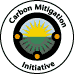 [Speaker Notes: “E,T, H” = can be applied to electric, transport, or heating sectors, $=rough indication of cost (on a scale of $ to $$$)]
Fuel Switching
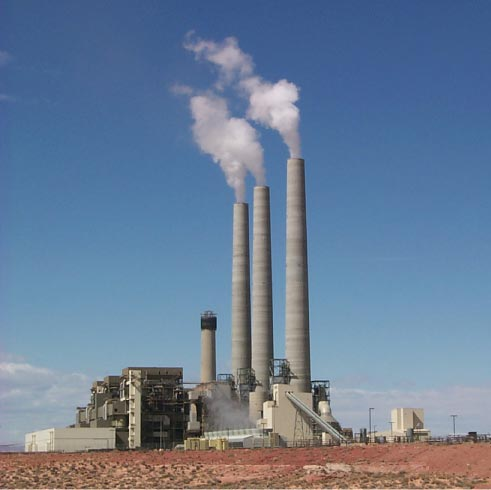 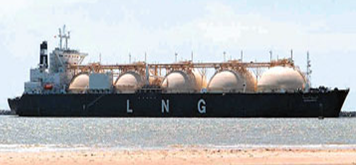 Photo by J.C. Willett (U.S. Geological Survey).
Substitute 1400 natural gas electric plants for an equal number of coal-fired facilities
A wedge requires an amount of natural gas equal to that used for all purposes today
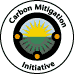 [Speaker Notes: “E,H” = can be applied to electric or heating sectors, $=rough indication of cost (on a scale of $ to $$$)
Effort needed for 1 wedge:
Build 1400 GW of capacity powered by natural gas instead of coal (60% of current fossil fuel electric capacity)
Requires an amount of natural gas equal to that used for all purposes today
So a slice is 50 LNG tanker discharges/day by 2054 @200,000 m3/tanker, or 
one new “Alaska” pipeline/year @ 4 Bscfd.




Detailed Description: NATURAL GAS TURBINES ARE BEING DEVELOPED TO PRODUCE ELECTRICITY IN A SIMPLE, LOW COST ENVIRONMENTALLY FRIENDLY WAY. DOE'S NATIONAL ENERGY TECHNOLOGY LABORATORY (NETL) INITIATED THE ADVANCED TURBINE SYSTEMS (ATS) PROGRAM AND HAS PARTNERED WITH INDUSTRY TO PRODUCE A NEW GENERATION OF HIGH EFFICIENCY GAS TURBINES FOR CENTRAL STATION ELECTRICITY PRODUCTION, USING CLEAN BURNING NATURAL GAS. 
700 1-GW baseload coal plants (5400 TWh/y) emit 1 GtC/y.
Natural gas: 1 GtC/y = 190 Bscfd 

Yr 2000 electricity: 
Coal :           6000 TWh/y; Natural gas: 2700 TWh/y.]
Carbon Capture & Storage
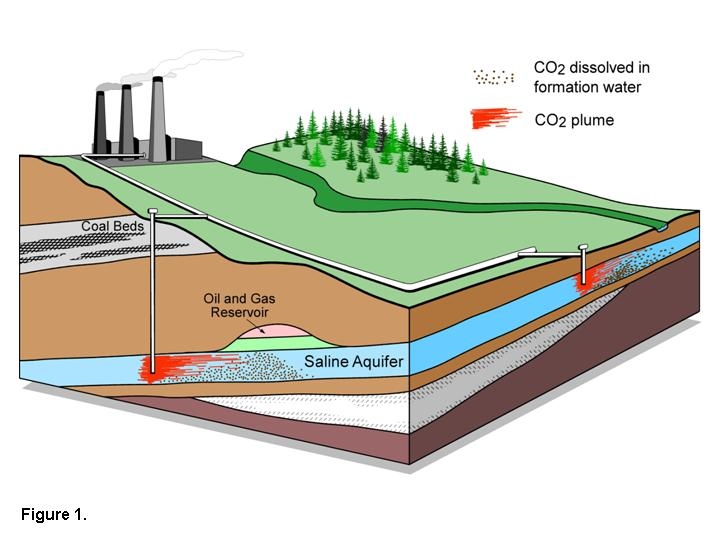 Implement CCS at 

800 GW coal electric plants or
1600 GW natural gas electric plants or
180 coal synfuels plants or
10 times today’s capacity of hydrogen plants
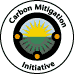 Graphic courtesy of Alberta Geological Survey
There are currently three storage projects that each inject 1 million tons of CO2 per year – by 2061 we’d need 3500.
[Speaker Notes: “E,T, H” = can be applied to electric, transport, or heating sectors, $=rough indication of cost (on a scale of $ to $$$)]
Triple the world’s nuclear electricity capacity by 2061
Nuclear Electricity
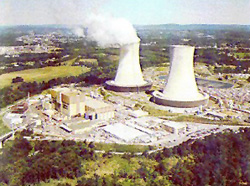 Graphic courtesy of NRC
The rate of installation required for a wedge from electricity  is equal to the global rate of nuclear expansion from 1975-1990.
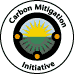 [Speaker Notes: “E” = can be applied to electric sector, $$=rough indication of cost (on a scale of $ to $$$)

Plutonium (Pu) production by 2054, if fuel cycles are unchanged: 4000 t Pu (and another 4000 t Pu if current capacity is continued). 
Compare with ~ 1000 t Pu in all current spent fuel, ~ 100 t Pu in all U.S. weapons.
5 kg ~ Pu critical mass.]
Wind Electricity
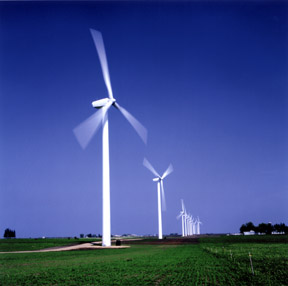 Install 1 million 2 MW windmills to replace coal-based electricity, 
OR
Use 2 million windmills to produce hydrogen fuel
Photo courtesy of DOE
A wedge worth of wind electricity will require increasing current capacity by a factor of 30
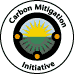 [Speaker Notes: “E,T, H” = can be applied to electric, transport, or heating sectors, $-$$=rough indication of cost (on a scale of $ to $$$)]
Solar Electricity
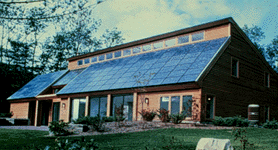 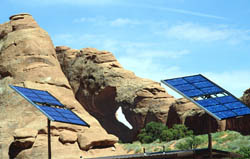 Install 20,000 square kilometers for dedicated use by 2054
Photos courtesy of DOE Photovoltaics Program
A wedge of solar electricity would mean increasing current capacity 700 times
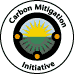 [Speaker Notes: “E” = can be applied to electric sector, $$$=rough indication of cost (on a scale of $ to $$$)]
Biofuels
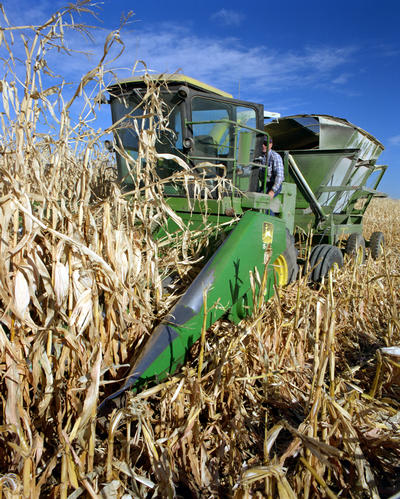 Scale up current global ethanol production by 30 times
Using current practices, one wedge requires planting an area the size of India with biofuels crops
T, H / $$
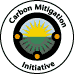 Photo courtesy of NREL
[Speaker Notes: “T, H” = can be applied to transport or heating sectors, $$=rough indication of cost (on a scale of $ to $$$)]
Eliminate tropical deforestation
OR
Plant new forests over an area the size of the USA
OR
Use conservation tillage on all cropland
Natural Sinks
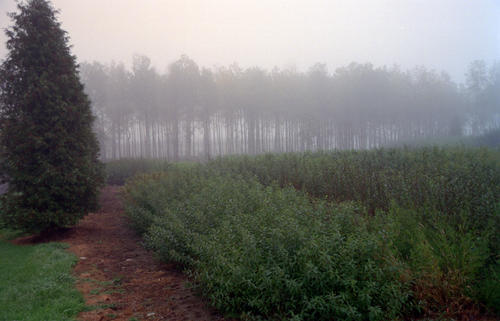 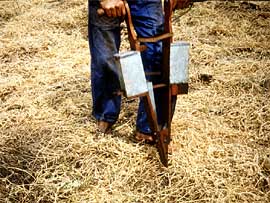 Conservation tillage is currently practiced on less than 10% of global cropland
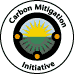 B / $
Photos courtesy of NREL, SUNY Stonybrook, United Nations FAO
[Speaker Notes: “B” = biostorage sector, $=rough indication of cost (on a scale of $ to $$$)]
Climate Change Primer
Heat Budgets & Climate
Climate Sensitivity: The Past
Vulnerability
Solutions
Costs
Imagine it’s 1800, and you’re in charge …
Somebody presents you with a grand idea for transforming the world economy:
Dig 8 billion tons of carbon out of the ground every year
Build a system of pipelines, supertankers, railroads, highways, and trucks to deliver it to every street corner on the planet
Build millions of cars every year, and millions of miles of roads to drive them on
Generate and pipe enough electricity to every house to power lights & stereos & plasma TVs
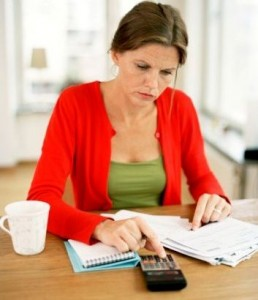 …  “and here’s the itemized bill …”
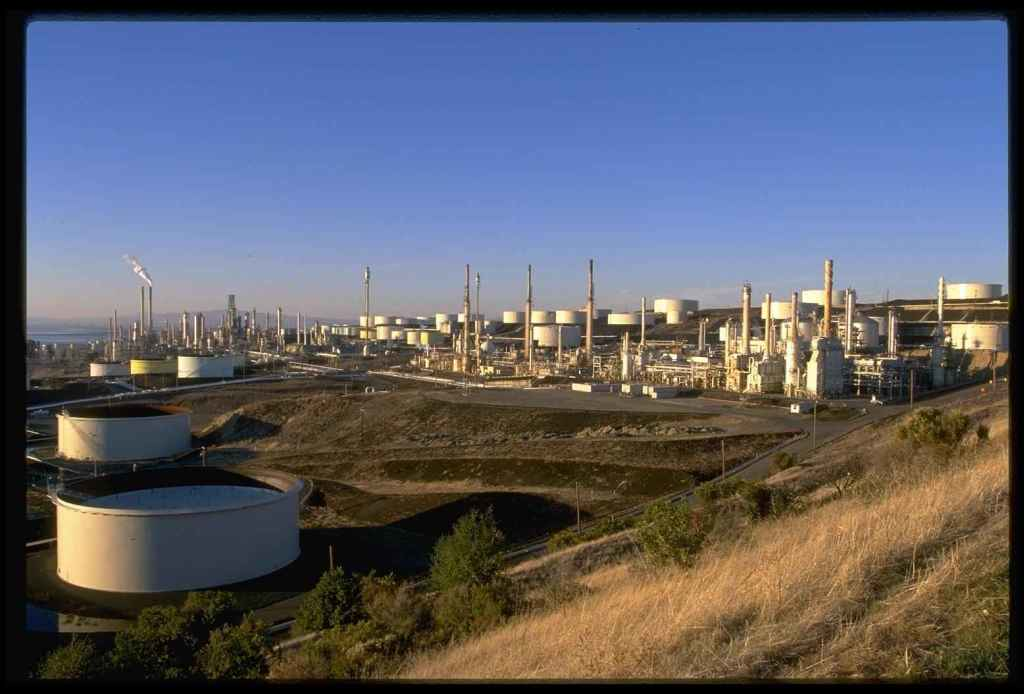 Thinking about Co$t$
Our global society built that very system
We didn’t all go broke building it …
We got rich beyond the avarice of kings!
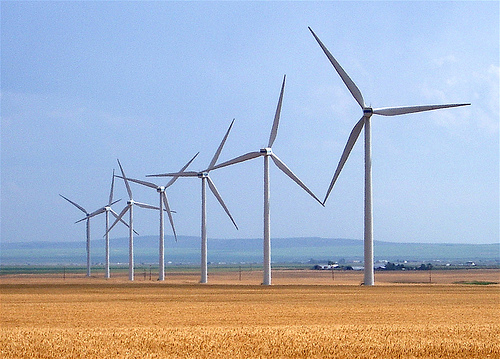 Now we get to do it again!
How?
Free Market Solutions
A new industrial revolution won’t happen because people want to “do the right thing”
The government can’t just pass a law and create a new global energy economy, any more than they could 200 years ago
If low-carbon-footprint goods and services cost less than “dirtier” ones, people will buy them
Choose Your Future
Some people say:  
“Modern wealth is due to the subsidy of cheap fossil fuel. If we stop burning coal we’ll freeze in the dark!”
I prefer:
“Modern wealth results from ingenuity and hard work. Before we run out of oil, we’ll invent energy technologies for the 21st Century. 
Our future is bright.”